Investment options for occupational DC scheme members
OPSG
Frankfurt, 10 March 2015
Outline
Behavioural biases in the context of investment decisions

Choice architecture in EU/EEA occupational DC pensions

 Relevance for future work on personal pensions
Behavioural biases in the context of investment decisions
Too much
information
I prefer the risk 
free option
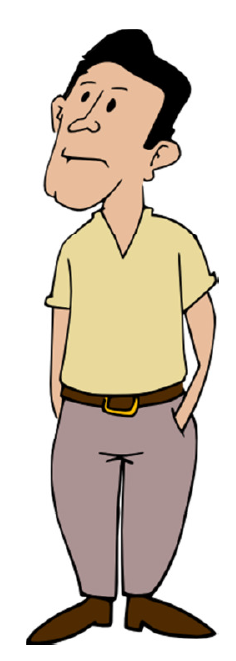 Past performance 
looks good
One third of each
I will not change 
anymore
[Speaker Notes: Inertia or status quo 
Heuristics e.g. reliance on past performance 
Choice and attribute overload
Framing effects 
Loss and ambiguity aversion 
Naïve diversification
Lack of monitoring and reviewing]
Choice architecture in EU/EEA occupational DC pensions
Investment governance – prevails EU-wide to support effective investment decisions
Overcome behavioural biases
Require robust investment decision-making processes in the best interest of scheme members
Default investment – 10 out of 12 Member States (where members can make choices)
Takes into account member’s inherent inertia
Should contain suitable life styling strategy
Reducing choice –in 8 out of 12 MS (where there is member choice) investment choice range from 2 to 5
Overcome choice and attribute overload
Consider potential framing effects
However, risk of on-going member disengagement. Information is no panacea but engaging member comms are important to check suitability of default investment
Relevance for future work on personal pensions
Develop personal pensions with “Max” in mind
Develop a suitable default option addressing members’ inertia 
Limited investment options to avoid choice and attribute overload
Develop appropriate and flexible life styling strategy allowing to optimise returns whilst protecting members’ assets closer to retirement
Ensure the suitability of the default relative to member’s risk / return preference at pre-contract phase but also on-going
Consider the suitability of investment strategies with decumulation practices in mind
Providers as “choice architect” making investment decisions on behalf of and in the interest of “Max” would require good investment governance mechanisms in place 
Providers would need to find creative ways to engage with “Max” over time – at least to review the suitability of default investment relative to risk/return profile
Thank you
Carine Pilot-Osborn
Principal Expert on Pensions
EIOPA
email: Carine.Pilot-Osborn@eiopa.europa.eu
phone: +49 69 951119 760